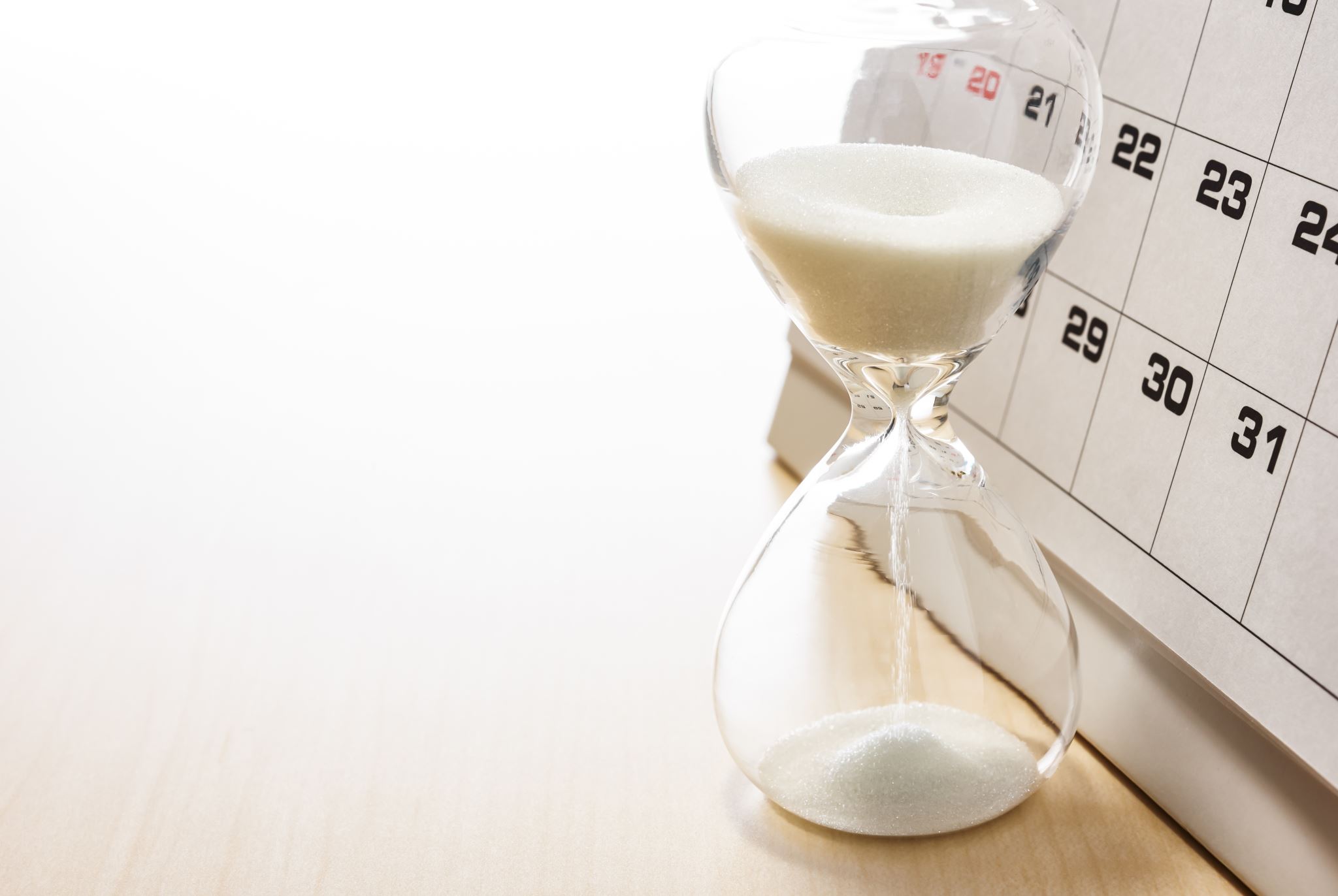 Activitats per fomentar el pensament crític a través de l’argumentació
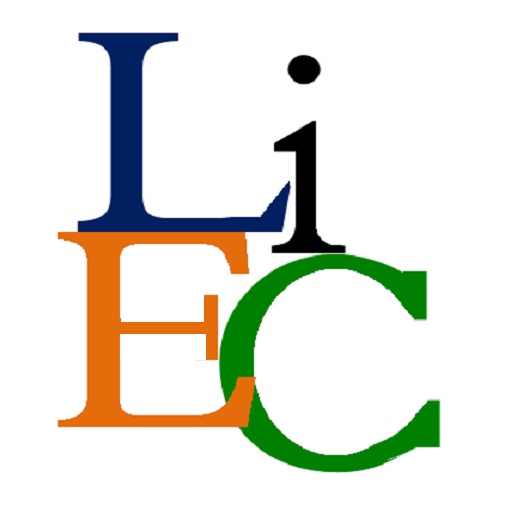 GruP Llenguatge i Ensenyament de les Ciències
4 desembre 2019
Notícies
Congrés 29 Encuentros de APICE. Cordoba 2 a 4 de setEmbre 2020
Data límit de presentació: 15 de gener
Congrès VIII Seminario Iberoamericano CTS. València 25-27 de juny de 2020. 
Data límit presentació: 15 de desembre 
sol·licitud del grup LIEC com activitat formativa permanent
Nous agraïments al projecte ESPIGA 
    ReferÈncia: PGC2018-096581-B-C21
WEB del LIEC activa
https://grupliec.com 
-Calendari LIEc i activitats d’interès
-Notícies
-Accés a recursos
-Accés a les tesis
-Contactes
Recordatori de la passada sessió…
El P.C és autocorrectiu i centrat en el context
Pensament orientat a revisar i avaluar idees i arguments
Interpretar, analitzar, avaluar, inferir, explicar
Amb la finalitat de:
Emetre judicis
habilitats
Per tal de decidir i actuar
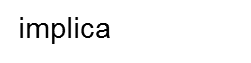 Acció
les evidències
Tenint en compte
Les diferents perspectives
Basats en criteris (ètics, socials, científics..)
disposicions
Seleccionar de manera justa, amb mentalitat oberta, de manera flexible, prudent, informada
implica
On posem els coneixements científics i les emocions?
[Speaker Notes: Analyticity
Oen-minded
Truth seeking 
Systematicity
Self confidence
Inquestiveness
maturity]
Objectiu de la sessió
Realitzar I comparar dues activitats d’argumentació a través de 2 contextos sociocientífics.

Deures!
Pensar un context controvertit per poder dissenyar una activitat DE PENSAMENT CRÍTIC per penjar al web de ciències en context
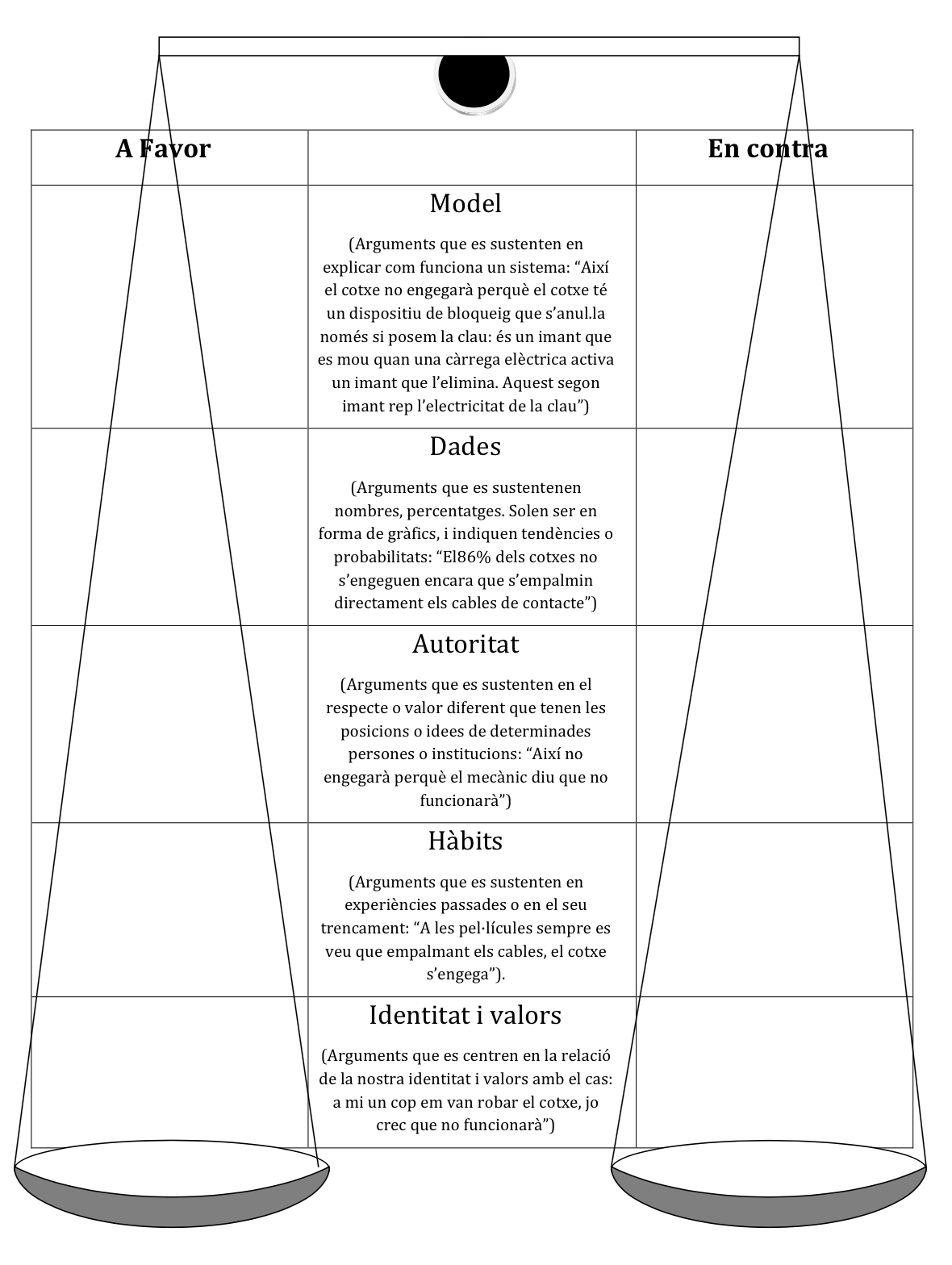 Balança d’arguments i perfil epistèmic
Jordi domènech
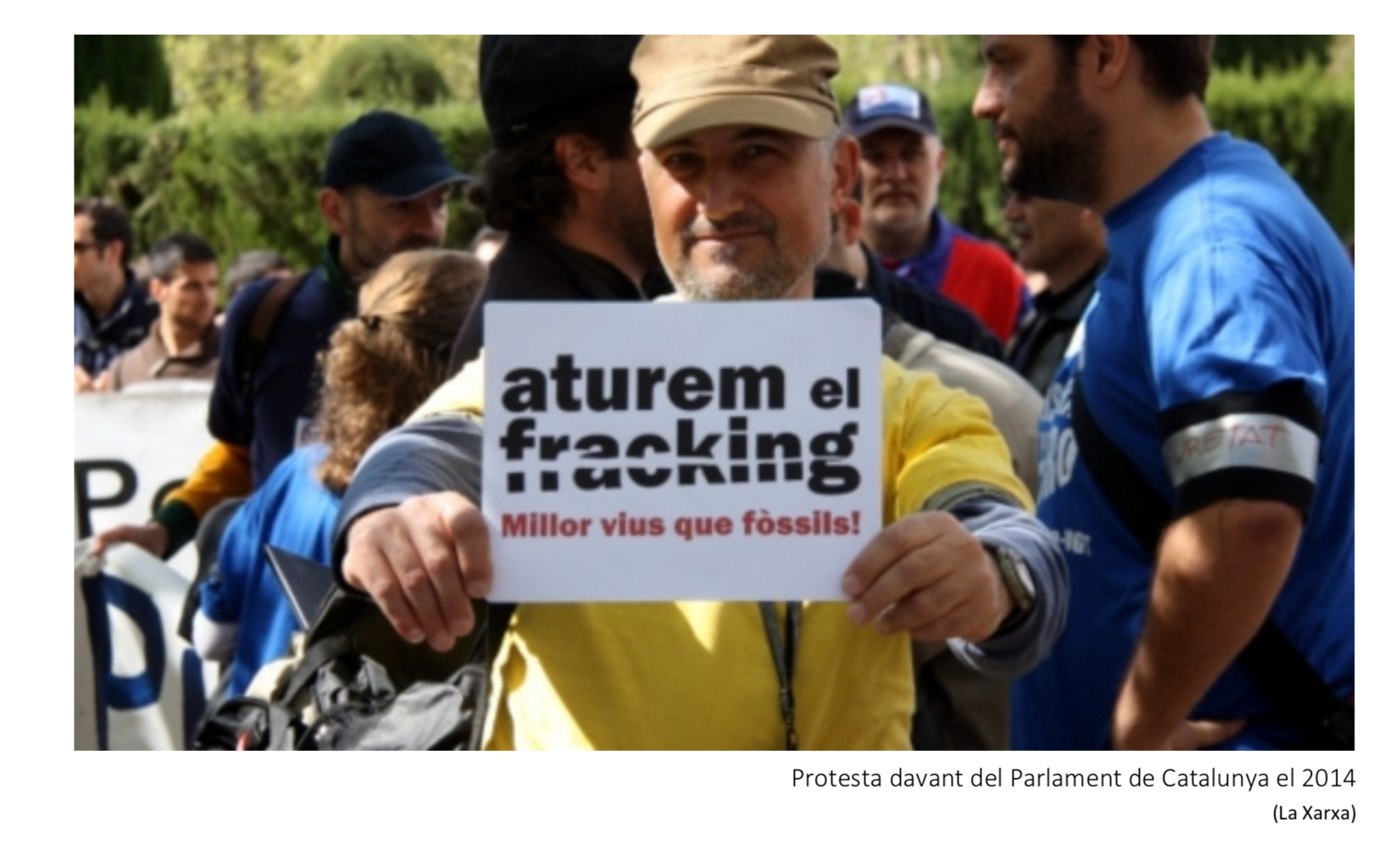 El fracking com a context per argumentar
Joan aliberas
Deures
Pensar un context per dissenyar una activitat inspirada en els elements de l’esquema
EXEMPLE!
Pensament orientat a revisar i avaluar idees i arguments
Interpretar, analitzar, avaluar, inferir, explicar
Amb la finalitat de:
Emetre judicis
habilitats
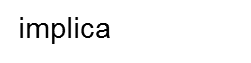 Acció
Per tal de decidir i actuar
les evidències
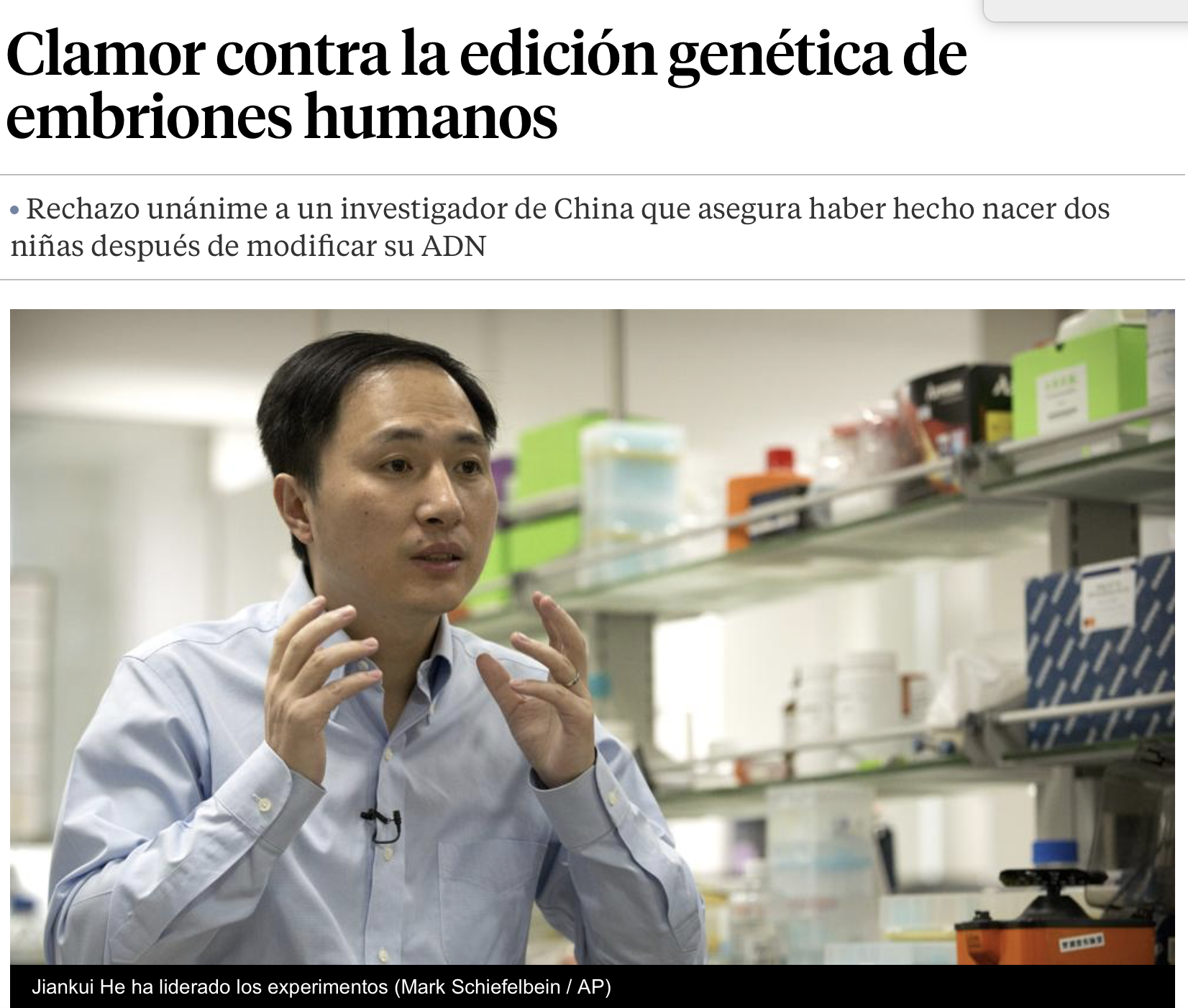 Tenint en compte
Les diferents perspectives
Basats en criteris (ètics, socials, científics..)
disposicions
4t d’ESO
Objectiu de l’activitat: 
-Reconèixer i integrar les implicacions de l’edició genètica en una discussió
Comprendre els mecanismes de regulació i transcripció a través de casos concrets.
Contrastar els criteris personals, socials i científics en el posicionament sobre l’enginyeria genètica
Seleccionar de manera justa, amb mentalitat oberta, de manera flexible, prudent, informada
implica
[Speaker Notes: Analyticity
Oen-minded
Truth seeking 
Systematicity
Self confidence
Inquestiveness
maturity]
Com desenvolupar el pensament crític en els projectes?
Avaluar les fonts
Prendre decisions/ Actuar
Desenvolupar opinions  independients
Pensamient  crític
(Jiménez-Aleixandre i Puig 2017)
Contrastar proves/comparar
Analitzar discursos i 
conèixer altres posicionaments
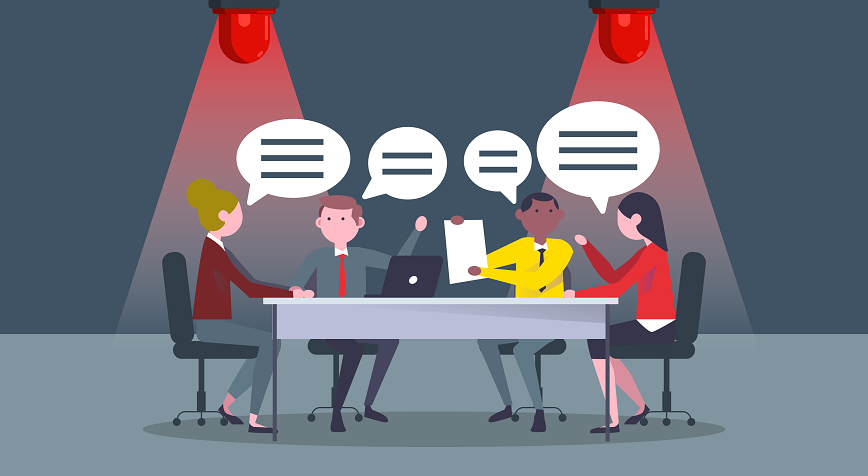 [Speaker Notes: 1- Buscar altres opinions(escolta amb la intenció d’entendre, i no de respondre)Cal estar oberts a la possibilitat d’equivar-se per aprendre2- Escoltar experts 
- examinar credencials dels experts (són realment experts tema?)
-mirar publicacions en revistes científiques prestigioses

Només amb evidències podem avançar en un món de post-veritat


https://www.ted.com/talks/alex_edmans_what_to_trust_in_a_post_truth_world#t-951966]
Estratègies didàctiques utilitzades
Ciencia en context (Sensible context)
Treball cooperatiu-Joc rol (Disposicions)
Indagació-(pensament reflexiu i metacognitiu)  
(formular bones preguntes)
Analitzar (Habilitats de pensament)
Destresa Compara i contrasta, fiabilitat fonts
Altres: vídeos, jocs rol…(Opinions independents-disposicions)
Preguntes per iniciar la reflexió